OICA Overview of Transitional Provisions
Input to GRE-88
April 2023


Mark Grainger
OICA Overview of Transitional Provisions
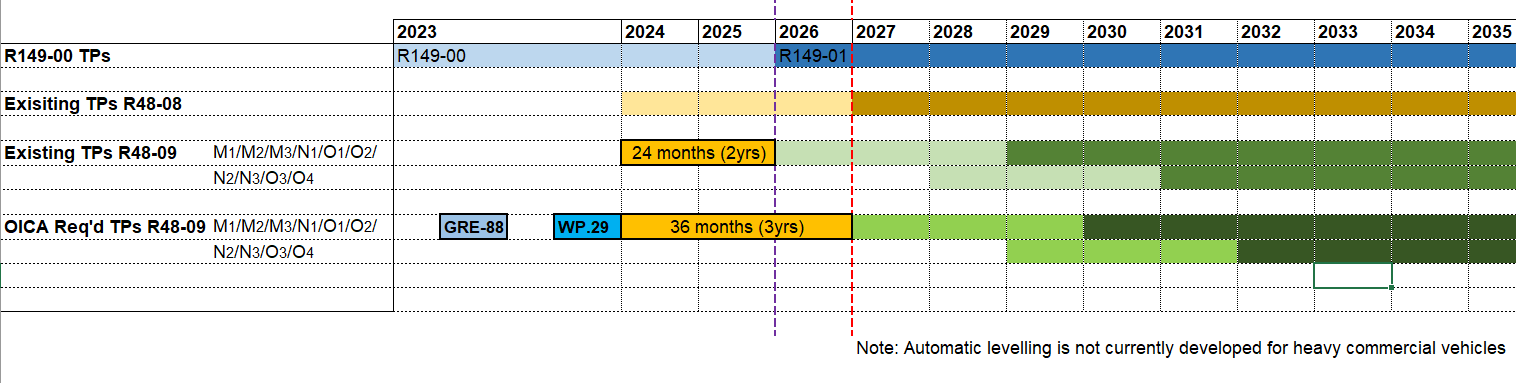 OICA Overview of Transitional Provisions
The 09 series of amendments of UN Regulation No. 48 covers an extensive set of new requirements – including inputs from the Special Interest Group (SIG), the device transition and the mandatory introduction of automatic headlamp levelling with revised aiming provisions

Industry asks for at least 36 months from entry into force of the regulation (expected July 24) 

This additional year for new types will allow sufficient time for the vehicle installation approval of devices type-approved according to the original series of amendments to UN Regulations No. 148/149/150

OICA requests an additional 1 year is added to the acceptance of existing approvals to maintain the 3 year gap to the new types date.